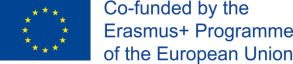 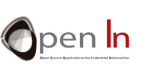 ΕΝΟΤΗΤΑ 2
Ψηφιακές ΕΙΣΟΔΟΙ/ΕΞΟΔΟΙ και Διακοπές
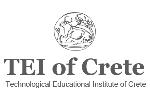 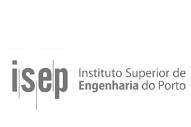 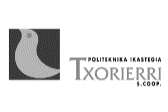 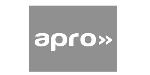 Σκοπός και περίγραμμα της ενότητας 2
Παρουσίαση ιδεών σχετικά με τον έλεγχο ψηφιακών συσκευών και επεξήγηση των pull-up και pull-down αντιστάσεων. 
Να δούμε προσεκτικά τις διακοπές
Σκοπός της παρουσίασης
Σύνοψη
Επεξήγηση για τα ενεργά υψηλά λογικά επίπεδα στις ψηφιακές ΕΞΟΔΟΥΣ. 
Επεξήγηση των διαφορών μεταξύ PULL-UP και PULL-DOWN αντιστάσεων
Να δώσουμε τις βασικές γνώσεις σχετικά με τις διακοπές
2
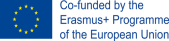 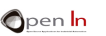 2
ΨΗΦΙΑΚΕς ΕΞΟΔΟΙ ΚΑΙ ΛΟΓΙΚΑ ΕΠΙΠΕΔΑ
Κάθε φορά που θέλουμε να ενεργοποιήσουμε κάτι πρέπει να ορίσουμε ένα επίπεδο “1” (+5 V) ή ένα επίπεδο “0” (0 V) για να το απενεργοποιήσουμε
Μπορούμε να το κάνουμε αντίστροφα ; 
ΝΑΙ!!!! Και τα δύο, το επίπεδο “1” και το επίπεδο “0” είναι εξίσου αντιπροσωπευτικά. 
Η άνοδος πρέπει να είναι θετική σε σύγκριση με την κάθοδο για την ενεργοποίηση
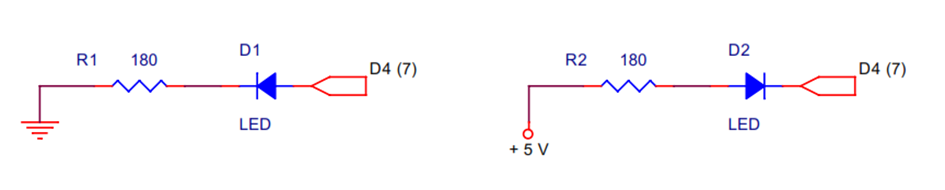 Στείλτε ένα "1" (+5 V) μέσω D4 (ακροδέκτης 7) στην κάθοδο για να ενεργοποιήσετε μια λυχνία LED πρέπει να στείλετε ένα "1" (+5 V) μέσω D4 (ακροδέκτης 7)
Στείλτε ένα "0" (0 V) μέσω του D4 στην κάθοδο του κυκλώματος καθώς η άνοδος συνδέεται με +5 V μέσω της αντίστασης.
3
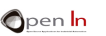 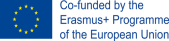 3
ΨΗΦΙΑΚΕς ΕΙΣΟΔΟΙ ; ΑΝΤΙΣΤΑΣΕΙΣ PULL-UP ΚΑΙ PULL-DOWN
Τα πιο βασικά και οικονομικά ψηφιακά περιφερειακά εισόδου είναι τα απλά κουμπιά πίεσης και οι διακόπτες
Το κουμπί πίεσης που είναι συνδεδεμένο στο D2 (ακροδέκτης 5) είναι προφανώς ρυθμισμένο ως είσοδος. .
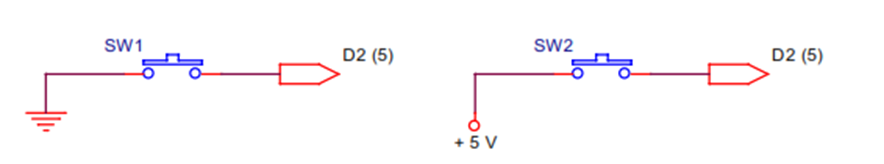 Όταν πιέζετε το κουμπί, ο ακροδέκτης D2 συνδέεται με την γείωση GND (0 V) και επομένως βρίσκεται σε επίπεδο “0”
Όταν πιέζετε το κουμπί, ο ακροδέκτης D2 συνδέεται με τα 5V και επομένως βρίσκεται σε επίπεδο “1”
ΤΙ ΘΑ ΣΥΜΒΕΙ ΣΤΟΥΣ ΑΚΡΟΔΕΚΤΕΣ ΑΝ ΔΕΝ ΠΑΤΗΣΟΥΜΕ ΚΑΝΕΝΑ ΑΠΌ ΤΑ ΚΟΥΜΠΙΑ ΠΙΕΣΗΣ ΣΤΑ ΔΥΟ ΚΥΚΛΩΜΑΤΑ ;
4
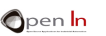 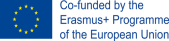 4
ΨΗΦΙΑΚΕς ΕΙΣΟΔΟΙ ; ΑΝΤΙΣΤΑΣΕΙΣ PULL-UP ΚΑΙ PULL-DOWN
Απολύτως τίποτα. Ο ακροδέκτης D2 παραμένει αποσυνδεδεμένος και στις δύο περιπτώσεις. Λέμε ότι “επιπλέει”. 

Τι θα επικρατήσει: το επίπεδο “1” ή το επίπεδο “0”; Δεν υπάρχει ξεκάθαρη απάντηση

Μερικές φορές επικρατεί το επίπεδο “1” και άλλες το επίπεδο “0”
5
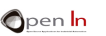 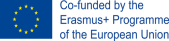 5
ΨΗΦΙΑΚΕς ΕΙΣΟΔΟΙ ; ΑΝΤΙΣΤΑΣΕΙΣ PULL-UP ΚΑΙ PULL-DOWN
Όσον αφορά το ηλεκτρικό κύκλωμα, το καλύτερο που έχουμε να κάνουμε είναι να προσθέσουμε μια αντίσταση στο κύκλωμα.
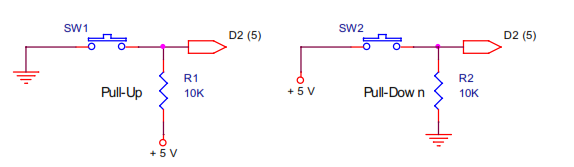 Αν συνδέεται στα +5 V ονομάζεται αντίσταση “PULL-UP”
Αν συνδέεται στην γείωση GND ή στα 0 V, ονομάζεται αντίσταση “PULL-DOWN”
6
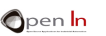 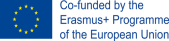 6
ΨΗΦΙΑΚΕς ΕΙΣΟΔΟΙ ; ΑΝΤΙΣΤΑΣΕΙΣ PULL-UP ΚΑΙ PULL-DOWN
Πως μπορεί να μας βοηθήσει το Arduino;
Μας παρέχει την αντίσταση pull-up resistor και έτσι δεν χρειάζεται να την εγκαταστήσετε εξωτερικά στα κυκλώματα σας.
Η αντίσταση έχει ενσωματωθεί στον ελεγκτή Arduino.
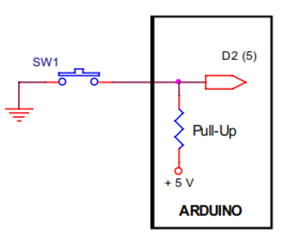 Μπορείτε να ρυθμίστε αυτή την επιλογή χρησιμοποιώντας την συνάρτηση: 

pinMode (n, INPUT_PULLUP)

n αναπαριστά τον ακροδέκτη εισόδου που θέλετε να συνδέσετε με την αντίσταση pull-up.
7
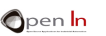 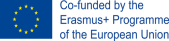 7
ΔΙΑΚΟΠΕΣ
Μια διακοπή δεν σημαίνει απαραίτητα ότι ο ελεγκτής σταματά εντελώς. Διακόπτει την εργασία που κάνει εκείνη την στιγμή και εκτελεί μια άλλη

Πως προκαλούμε μια διακοπή ; 
Ο πιο συνηθισμένος τρόπος είναι τα εξωτερικά περιφερειακά να στέλνουν σήματα μέσω συγκεκριμένων ακροδεκτών του ελεγκτή
Το Arduino UNO έχει δύο διαφορετικές πηγές ή ακροδέκτες διακοπών: το D2/INT0 και το D3/INT1
8
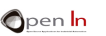 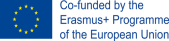 8
ΔΙΑΚΟΠΕΣ
Τι συμβαίνει όταν ο ελεγκτής λάβει ένα αίτημα διακοπής?
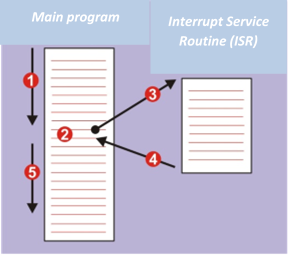 α. Ο ελεγκτής εκτελεί το κυρίως πρόγραμμα του.
β. Σε κάποιο σημείο ένα περιφερειακό στέλνει αίτημα και προκαλεί μια διακοπή.
γ. Ο ελεγκτής αναστέλλει το κυρίως πρόγραμμα και ξεκινά να εκτελεί ένα πρόγραμμα για την αντιμετώπιση του συμβάντος, γνωστό και ως ISR (Routine Service Interrupt – ρουτίνα εξυπηρέτησης διακοπής). 
δ. Μόλις ολοκληρωθεί η εκτέλεση της ρουτίνας εξυπηρέτησης της διακοπής, ο ελεγκτής επιστρέφει στο κυρίως πρόγραμμα.
ε. Η εκτέλεση συνεχίζεται από εκεί που σταμάτησε.
9
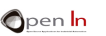 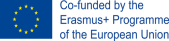 9
διακοπεσ
Για την χρήση και διαχείριση των διακοπών στο Arduino UNO, έχετε στην διάθεση σας τέσσερις συναρτήσεις
Συνάρτηση attachInterrupt() 

Καθορίζει πως θα δουλέψει μια διακοπή.

Σύνταξη: 
 attachInterrupt(pin, ISR, mode); 

 pin: Στην περίπωση του Arduino UNO μπορεί να είναι το INT0 (D2) ή το         INT1 (D3)  
 ISR: είναι το όνομα της ρουτίνας ή της συνάρτησης που θα εκτελείται         κάθε φορά που θα συμβαίνει μια διακοπή. 
mode: Δείχνει το πότε θα συμβεί μια διακοπή:  
	LOW: όταν ο ακροδέκτης στείλει ένα επίπεδο “0”.  
	CHANGE: όταν ανιχνευθεί μια αλλαγή κατάστασης στον                                   ακροδέκτη.  
	RISING: όταν ο ακροδέκτης ανιχνεύσει μια άνοδο (“0” -> “1”).  
	FALLING: όταν ο ακροδέκτης ανιχνεύσει μια πτώση (“1”-> “0”).
10
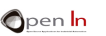 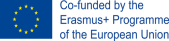 10
ΔΙΑΚΟΠΕΣ
Συνάρτηση detachInterrupt() 

Απενεργοποιεί μια διακοπή.

Σύνταξη: 
detachInterrupt(pin); 

 pin: Στην περίπωση του Arduino UNO μπορεί να είναι το INT0 (D2) ή το INT1 (D3)
Συνάρτηση interrupts() 

Ενεργοποιεί τις διακοπές. Σκεφτείτε το ως ένα είδος γενικής εξουσιοδότησης για τις διακοπές που έχουν προηγουμένως ρυθμιστεί μέσω της συνάρτησης attachInterrupt(). 

Σύνταξη: 
interrupts();
11
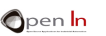 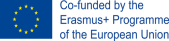 11
ΔΙΑΚΟΠΕΣ
Συνάρτηση noInterrupts() 

Απενεργοποιεί  όλες τις διακοπές. Σκεφτείτε το ως ένα είδος γενικής απαγόρευσης που εμποδίζει τη λειτουργία όλων των διακοπών

Σύνταξη: 

noInterrupts();
12
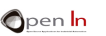 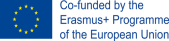 12
ΔΙΑΚΟΠΕΣ
Περιορισμοί
Πλεονεκτήματα
Οι συναρτήσεις delay() και millis() functions δεν δουλεύουν αν υπάρχουν ήδη στην ρουτίνα εξυπηρέτησης διακοπής (ISR)

Δεν μπορείτε να μεταφέρετε παραμέτρους σε μια ρουτίνα εξυπηρέτησης διακοπής και η ISR δεν μπορεί να επιστρέψει τίποτα επίσης

Κατά την διάρκεια εκτέλεσης της ISR, ο ελεγκτής σταματά την εκτέλεση του κυρίως προγράμματος.
Το κυρίως πρόγραμμα μπορεί να εκτελεί οτιδήποτε, αλλά μόλις έρθει ένα σήμα διακοπής –και μόνο τότε- ο ελεγκτής ανταποκρίνεται στην διακοπή και εκτελεί την ανάλογη εργασία. 

Αυτό σημαίνει ότι δεν υπάρχει χρόνος καθυστέρησης -επειδή ο ελεγκτής κάνει πάντα κάτι χρήσιμο - ,σαν να έκανε μερικές εργασίες ταυτόχρονα.
13
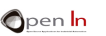 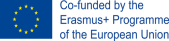 13
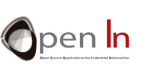 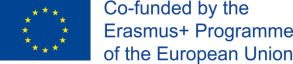 ΕΝΟΤΗΤΑ 2 Ψηφιακές ΕΙΣΟΔΟΙ/ΕΞΟΔΟΙ και Διακοπές
Ευχαριστούμε
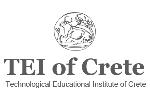 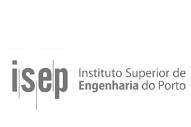 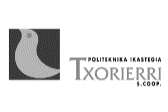 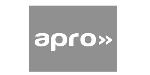